IFLA Wrocław • 23 August 2017
Communicating Library Impact Beyond Library Walls: A Collaborative Effort
Lynn Silipigni Connaway, PhD
Senior Research Scientist & Director of User Research, OCLC
@LynnConnaway
INTRODUCTION
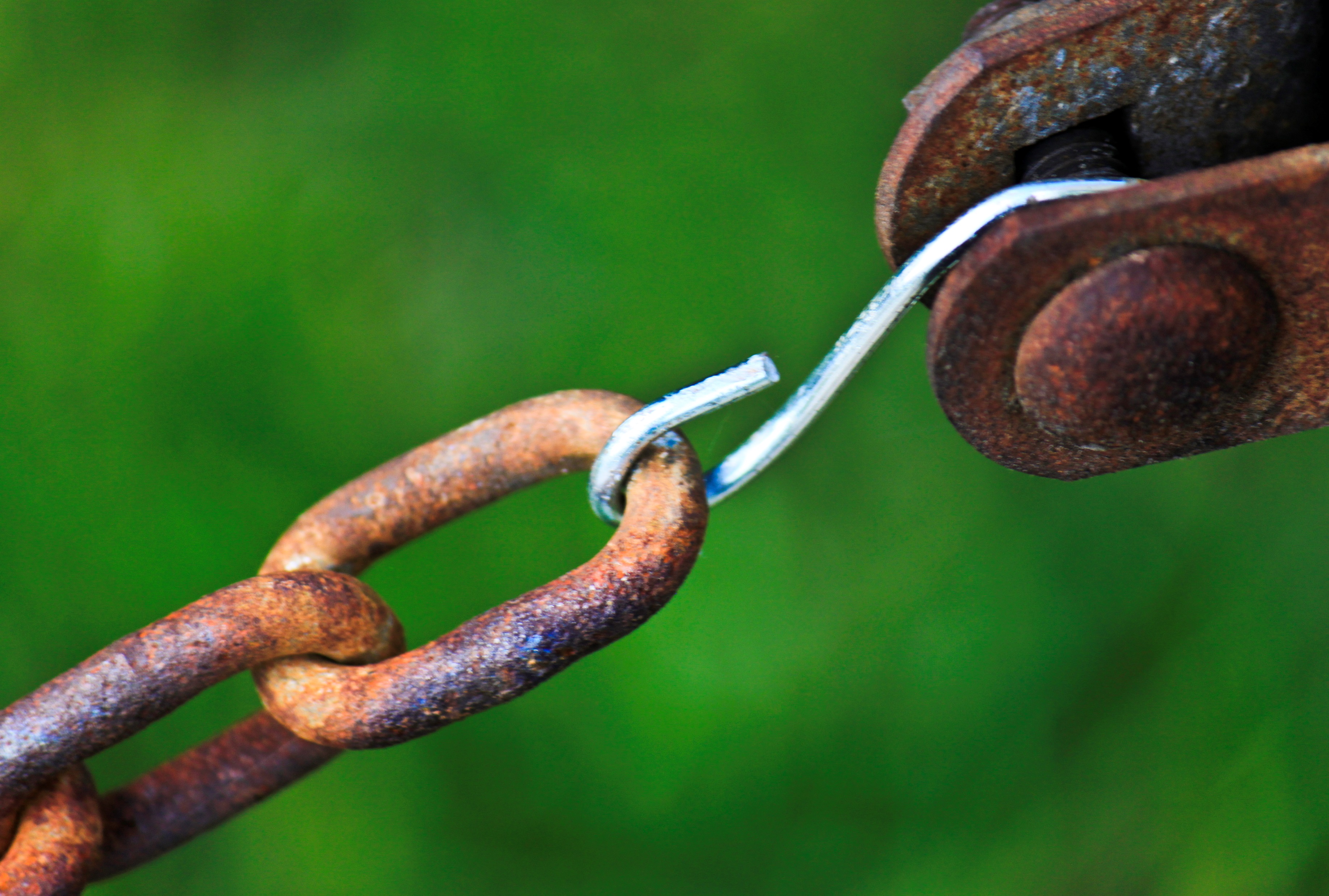 Why Assessment?
Answers questions:
What do users/stakeholders want & need?
How can services/programs better meet needs?
Is what we do working?
Could we do better?
What are problem areas?
Traditional stats don’t tell whole story
[Speaker Notes: Image: https://www.flickr.com/photos/dylanlucaspayne/6075284122 by Dylan_Payne / CC BY 2.0

Traditional stats don’t describe performance
Training in assessment has not kept pace with needs.
Big time, effort, planning & $$ investment in formal evaluation.
Support & buy in from all.]
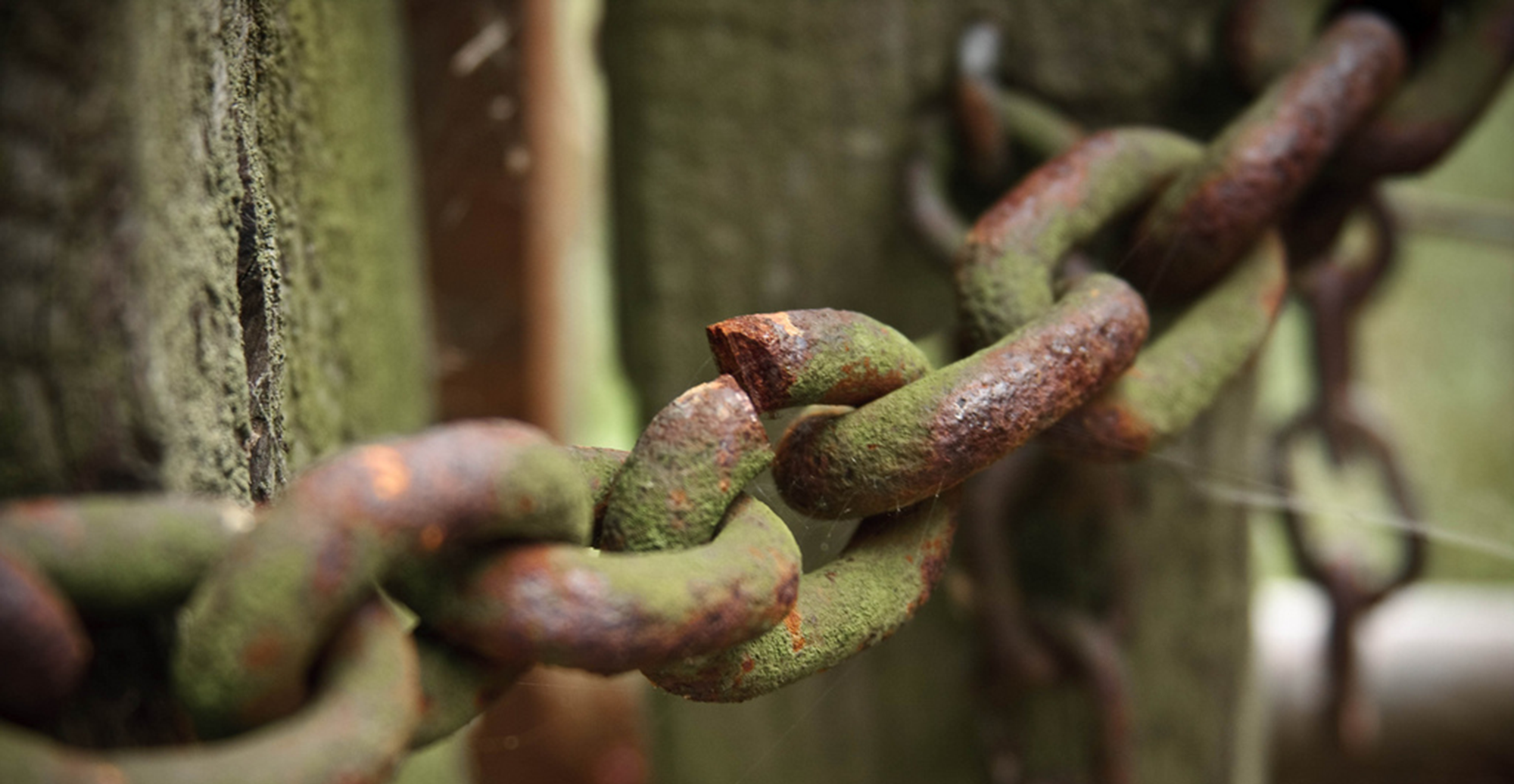 Importance of Assessment
“Librarians are increasingly called upon to document and articulate the value of academic and research libraries and their contribution to institutional mission and goals.” 

(ACRL Value of Academic Libraries, 2010, p. 6)
4
[Speaker Notes: Image: https://www.flickr.com/photos/smithser/3870653508/ by Brian Smithson / CC BY 2.0

Association of College and Research Libraries. Value of Academic Libraries: A Comprehensive Research Review and Report. Researched by Megan Oakleaf. Chicago: Association of College and Research Libraries, 2010.

University officials & funders demand accountability
Survival in lean budget times]
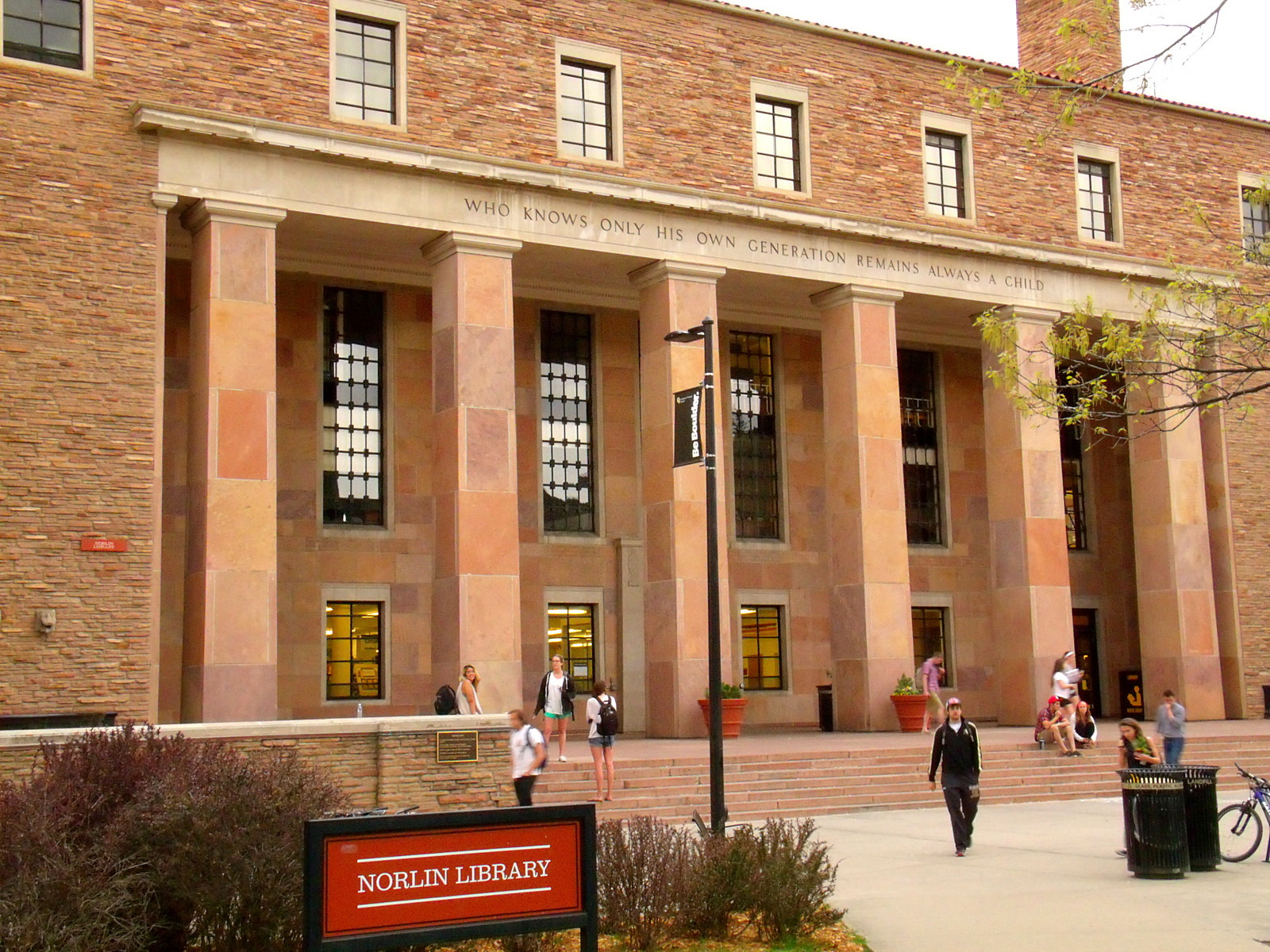 The Value of Academic Libraries
ACRL Goal-area committee
Part of Plan for Excellence
Goal: Academic libraries demonstrate alignment with &  impact on institutional outcomes
Promote impact & value of libraries to higher ed. community
[Speaker Notes: Image: http://bit.ly/2rmy9jl by Amy Aletheia Cahill / CC BY-SA 2.0

This project relates to ACRL’s Plan for Excellence. 
A major goal for this plan is to help academic libraries demonstrate their value to their parent institutions through their impact on institutional outcomes.
A major institutional outcome is to promote student learning and success.
With decreasing support, the competition for resources becomes more intense and the need for demonstrating value becomes more critical. 

Association of College and Research Libraries. (2010). Value of Academic Libraries: A Comprehensive Research Review and Report, researched by Megan Oakleaf. Chicago, IL: Association of College and Research Libraries. Retrieved from: http://www.ala.org/acrl/sites/ala.org.acrl/files/content/issues/value/val_report.pdf]
Action-oriented Research Agenda

Association of College and Research Libraries. 2017. Academic Library Impact: Improving Practice and Essential Areas to Research, researched by Lynn Silipigni Connaway, William Harvey, Vanessa Kitzie, and Stephanie Mikitish. 

Project page: http://www.oclc.org/research/themes/user-studies/acrl-agenda.html
[Speaker Notes: Image: http://bit.ly/2lQ0XwV by David Lebech / CC BY-NC 2.0]
Data Collection
Three data sources
Iterative process
Advisory group
Literature review
Provost interviews
[Speaker Notes: This slide depicts three data sources:
Selected literature on student learning and success that met the following criteria:
Indexed by LIS and/or higher education databases or identified by the project team or ACRL (e.g., ACRL Assessment in Action (AiA) studies, Ithaka S+R surveys, 
Published between 2010-2016
Contained themes identified in the 2010 Value of Academic Libraries (VAL) Report
Published in the US, except for studies outside the US deemed relevant by the project team 
Focus group with Advisory Group Members
Consist of academic library administrators from different regions within the US and from different types of institutions – community colleges, 4-year colleges, and research institutions, public, private, secular, non-secular
Members provide us feedback throughout the process and put us in touch with provosts or similarly high level academic administrators in their institutions
Feedback includes a brainstorming session on priority areas and research questions at ALA Midwinter
Individual, semi-structured interviews with provosts from each Advisory Group member’s institution

Process of data collection is iterative, with findings from each source informing the other
E.g., focus group and provost interview protocol was based on the themes that we identified in the initial database searches]
Priority Areas
Communication
Mission strategy & alignment
Learning analytics
Student success
Teaching & learning
Collaboration
[Speaker Notes: Image: http://bit.ly/2sm9zPc by Steven Wolf / CC BY-NC 2.0

Analysis of all three data sources informed the identification of six priority areas for future research. 

Communication: Communicate with those outside of library & at different levels within the institution

Collaboration: Understand different types & levels of collaboration & consider reviewing literature from related fields to see what is said about libraries & common ground  

Mission strategy & alignment: Go outside of library to collect data & seek possible collaborators for common issues; Inform students, faculty,  & administrators of how the academic library contributes to the institutional mission and goals. 

Teaching & learning: Engage with faculty & students for librarian inclusion in developing academic & everyday life support services for students; Develop educated & informed citizens

Student success: Identify quantifiable student attainment indicators; Work with academic services and faculty

Learning analytics: Measure, collect, analyze & report “data about learners and their contexts, for purposes of understanding and optimizing learning and the environments in which it occurs.” ; Include library data with institutionally collected data to predict student success

Brown-Sica, Margaret. “Using Academic Courses to Generate Data for Use in Evidence Based Library Planning.” Journal of Academic Librarianship 39, no. 3 (2013): 275–87. doi:10.1016/j.acalib.2013.01.001.

Fister, Barbara. “Critical Assets: Academic Libraries, A View from the Administration Building.” Library Journal 135, no. 8 (2010): 24–27.

Hess, Amanda Nichols. “Equipping Academic Librarians to Integrate the Framework into Instructional Practices: A Theoretical Application.” Journal of Academic Librarianship 41, no. 6 (2015): 771–76. doi:10.1016/j.acalib.2015.08.017.

Jantti, M. and Heath, J. (2016). What role for libraries in learning analytics? Performance Measurement and Metrics 17(2), 203-210.

Lombard, E. (2012). The role of the academic library in college choice. Journal of Academic Librarianship 38(4), 237–41.]
FINDINGS: TERMINOLOGY
[Speaker Notes: The team compared the differences in proportion of themes discussed in documents from the higher education literature versus the LIS literature. 
Search terms used for the database searches included the word “Library” and its derivatives. 
For this reason, this comparison is only able to inform of differences in the proportion of themes between what is being said about student learning outcomes as related to libraries within the higher education literature versus the LIS literature, not student learning outcomes in general. 
We are going to conduct a search more broadly to identify trends in higher education related to outcomes that advance the mission and goals of the university, including student outcomes
Results of this literature review will be contained in the final version of the report
Documents labeled as higher education literature were those retrieved from higher education databases that were not indexed by LIS databases and reports from Ithaka S+R. Therefore a total of 354 documents of the total 535 documents (66%) were reviewed when making this comparison given that the team retrieved documents for review that were not indexed by databases (e.g., AiA studies).  There were:
n=18 documents designated as higher education literature (about 5% of the total documents)
n=52 documents (15%) designated as both higher education and LIS literature since they were indexed by both databases
n=284 documents (80%) were from LIS literature. 
This figure illustrates the percent difference between thematic code by whether a document is from the higher education literature, LIS literature, or higher education and LIS literature. 
Which themes vary most by the proportion of documents to which they are applied?
LIS literature and higher ed. and LIS literature combined discuss service more than higher education literature
LIS literature discusses service and success in college more than in higher education and LIS literature]
Communication
“….it needs to be sort of multi-level communication from the provost to those relationships you have with other units like the centers for teaching and learning to the academic units to the individual relationships that, that librarians and staff have with faculty and students.”
 (Advisory Group Member LM03, Research University, Secular, Public)
[Speaker Notes: Image: http://bit.ly/2mpfvoQ by urbanfeel / CC BY-ND 2.0

“There's one other thing I was uh, when I was sitting here thinking about every, a lot of what's come out is that we're not islands, not that we ever were, but I think part of our success in reaching to students and faculty is the way we collaborate with others….one thing I will say is I think it needs to be sort of multi-level communication from the provost to those relationships you have with other units like the centers for teaching and learning to the academic units to the individual relationships that, that librarians and staff have with faculty and students. You know, all of those levels reinforce each other, and any alone doesn't quite work as well.” (Advisory Group Member LM03, Research University, Secular, Public)

Making connections is not as simple as having a conversation with one specific group or implementing the same strategies to make connections across various ones. 

Outreach beyond the library necessary for its success relates to recognizing and adapting to the unique “eco-system” of relationships within the specific institution (Advisory Group Member LM14, Research University, Secular, Public).

Establishing multi-level communication requires collaboration. Librarians must have the ability to recognize how the multiple stakeholders within their specific university ecosystem interrelate and leverage their relationships to attain “shared goals,” rather than just library-oriented ones (Advisory Group Member LM07, Research University, Secular, Public).]
Communication
“[Librarians] have to be able to sell to the deans that this is something valuable that the deans want to be a part of, and the deans are going to be impacted by their faculty feeling like that this is a worthy thing because if we use money for one thing, we can’t use if for something else. I think customer service…becomes really important in this kind of environment. 
(Provost Interviewee PP07, Research University, Secular, Public)
[Speaker Notes: Image: http://bit.ly/2m9i39Y by stnorbert / CC BY-NC-ND 2.0

“[Librarians] have to be able to sell to the deans that this is something valuable that the deans want to be a part of, and the deans are going to be impacted by their faculty feeling like that this is a worthy thing because if we use money for one thing, we can’t use if for something else. I think customer service…becomes really important in this kind of environment. 
(Provost Interviewee PP07, Research University, Secular, Public)]
Service 
“The way many of our faculty and students research now, it’s less about going to a physical space but accessing information in their offices.…I think that that is one of the challenges of changing the paradigm.” 
(Provost Interviewee PP13, Research University, Non-Secular, Private)
[Speaker Notes: Image: http://bit.ly/2m3H2uS by Raul Pacheco-Vega / CC BY-NC-ND 2.0
“For so long [librarians] have had a role of support rather than integration into work. Much more of a partnership rather than support as needed, so it’s proactive in its orientation rather than reactive. The way many of our faculty and students research now, it’s less about going to a physical space but accessing information in their offices. Trying to imagine a new way where it’s not just a service model, but it’s actually an integration and partnership model, I think that that is one of the challenges of changing the paradigm.” (Provost Interviewee PP13, Research University, Non-Secular, Private) 

Provosts suggest the importance of collaborating with faculty and students, such as introducing a liaison program. As conveyed by one provost, it is very important for libraries to “establish themselves as a critical link or a critical piece” early on by having “intentional interventions” (e.g., in orientations, by going to classes or convincing instructors to bring classes to the libraries, online or on campus) (Provost Interviewee PP05). The goal of the library should be to go beyond its role as “a service body” and instead be integrated into the lives of its potential users (Provost Interviewee PP13).]
Privacy 
“…we have to be willing to do types of data collection that libraries have shied away from in the past.…I think that we have to be able to be willing to have conversations on campus about tracking user behavior in ways that libraries just haven't done.” (Advisory Group Member LM14, Research University, Secular, Public)
[Speaker Notes: Image: http://bit.ly/2mHdL6q by Rob Pongsajapan / CC BY 2.0

“To truly be able to look at, and be able to tell those stories, and to come up with those snippets of information that will resonate with other leaders, we have to be willing to do types of data collection that libraries have shied away from in the past. That involves tracking user behavior in a way that we've seen in a couple of the different studies that have looked at retention. There are ways of extrapolating and growing that out a little bit more so that we are dealing with large datasets, and we could...We could still keep it anonymous when we look at it in aggregate, right? I think that we have to be able to be willing to have conversations on campus about tracking user behavior in ways that libraries just haven't done.” (Advisory Group Member LM14, Research University, Secular, Public)

Privacy only was mentioned once, but is an important area of exploration. This topic is particularly fraught in the areas of assessment and academic libraries since there is a lack of established best practices and standards addressing the methods and contexts that may threaten the privacy of students. For this reason, privacy, when broadly defined, can be viewed by librarians in some instances as less of an ethics issue and more of an impediment, as articulated by the following participant [read quote].]
FINDINGS: INFORMED CITIZENRY
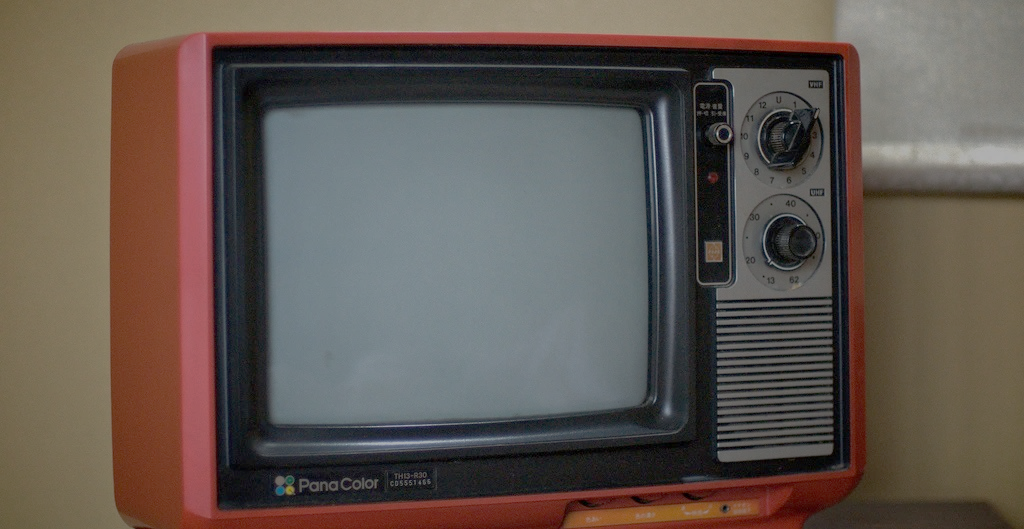 “…the whole kind of conversation around fake news is this really important example of how important it is in our daily life and civic health in order to bring critical skills to bear on understanding information and being able to critically evaluate the source of that.”
 (Advisory Member LM03, Research University, Secular, Private)
[Speaker Notes: Image: https://www.flickr.com/photos/mxmstryo/3507201141/ by mxmstryo / CC BY 2.0 

“If I’m understanding you correctly, the whole kind of conversation around fake news is this really important example of how important it is in our daily life and civic health in order to bring critical skills to bear on understanding information and being able to critically evaluate the source of that.” (Advisory Member LM03, Research University, Secular, Private)]
“I see that [libraries] play a role as a partner, facilitating both learning and doing in new and different ways, both helping all of us to embrace information in critical and yet meaningful ways.” (Provost Interviewee PP03, Research University, Secular, Private)
[Speaker Notes: Image: http://bit.ly/2lSj7wz by James F Clay / CC BY-NC 2.0

“I see that [libraries] play a role as a partner, facilitating both learning and doing in new and different ways, both helping all of us to embrace information in critical and yet meaningful ways.” (Provost Interviewee PP03, Research University, Secular, Private)]
“It is the place where the whole community comes together to, acquire and use information in intelligent and responsible ways. The library is incredibly well-positioned to support these interdisciplinary efforts, it is incredibly well-positioned to help the institution be nimble. The challenge that the library faces is being able to do that and not, falling into the trap of defending current practice or defending the library per se.” (Provost Interviewee PP01, College, Secular, Private)
[Speaker Notes: Image: http://bit.ly/2l80QhO by Fellowship of the Rich / CC BY-NC-ND 2.0 

“It is the place where the whole community comes together to, acquire and use information in intelligent and responsible ways. The library is incredibly well-positioned to support these interdisciplinary efforts, it is incredibly well-positioned to help the institution be nimble. The challenge that the library faces is being able to do that and not, falling into the trap of defending current practice or defending the library per se.” (Provost Interviewee PP01, College, Secular, Private)]
“In some sense, I also want a community that is really deeply engaged with the world. From the perspective of the library, I cannot think of a place that's better positioned to be able to navigate this.”
(Provost Interviewee PP01, College, Secular, Private)
[Speaker Notes: Image: http://bit.ly/2lQ0XwV by David Lebech / CC BY-NC 2.0

“My biggest concern is that the students aren't coming together. The library can be that place, that nexus where students can come to study together. Yes, everything's posted online and they know they can do this alone, but there's a hunger within our undergraduate student population to actually socialize. The library has always been that crossroads for campuses. It could serve in this capacity, pulling students together.” (Provost Interviewee PP04, Research University, Secular, Public)]
“I think information literacy is very important. What information, is trustworthy? What information is not? How do you delve into a subject and really understand what the facts are? How do you think about different resources? I think that is going to be really important for libraries. I think it is going be something that is important for everybody, from scientists to humanists.”
(Provost Interviewee PP06, Research University, Secular, Public)
[Speaker Notes: Image: https://www.flickr.com/photos/kimmanleyort/2130314519/ by KimManleyOrt / CC BY-NC-ND 2.0

“I think information literacy is very important. What information, is trustworthy? What information is not? How do you delve into a subject University, Secular, Public)
and really understand what the facts are? How do you think about different resources? I think that is going to be really important for libraries. I think it is going be something that is important for everybody, from scientists to humanists.”
(Provost Interviewee PP06, Research]
“I do not think the learning stops after [students graduate]. How do we set our students up for success? How do they reach the outcomes that we want for them? How do we have them thinking about, and in particular for libraries, how do they think about that down the road as, using public libraries and the resources we have there as well?”
(Provost Interviewee PP06, Research University, Secular, Public)
[Speaker Notes: Image: https://www.flickr.com/photos/ubarchives/4663516752/ by ubarchives / CC BY-NC-ND 2.0

“I do not think the learning stops after [students graduate]. How do we set our students up for success? How do they reach the outcomes that we want for them? How do we have them thinking about, and in particular for libraries, how do they think about that down the road as, using public libraries and the resources we have there as well?”
(Provost Interviewee PP06, Research University, Secular, Public)]
“We should be helping people learn how to think, learn how to be skeptical, learn how to use critical thinking skills, learn how to be self-reflective. I think because those things are so much harder to assess and to demonstrate we have not done as good a job telling that story.”
 (Provost Interviewee PP10, College, Non-secular, Private)
[Speaker Notes: Image: https://www.flickr.com/photos/pagedooley/3887095398/ by Kevin Dooley / CC BY 2.0

“We should be helping people learn how to think, learn how to be skeptical, learn how to use critical thinking skills, learn how to be self-reflective. I think because those things are so much harder to assess and to demonstrate we have not done as good a job telling that story.”
 (Provost Interviewee PP10, College, Non-secular, Private)]
RECOMMENDATIONS
Recommendations

Importance of customer service 
Use more direct terminology, such as programs, events, & impact to describe activities
Use similar terminology as stakeholders & others within the institution
Identify & adopt terminology used by administrators & stakeholders when communicating
Become familiar with the publications that administrators read 
Consider publishing in higher education, public policy, government, & other publications 
Will provide a direct line of communication to provosts & other administrators (Advisory Group Member LM14).
[Speaker Notes: Image: http://bit.ly/2l8fAwO by Napafloma-Photographe / CC BY-NC-ND 2.0

Recommendations
Importance of customer service 
Use more direct terminology, such as programs and events, to describe activities
Use similar terminology as others within the academic institution
Determine terminology used by provosts and adopt this terminology in subsequent communications 
Become familiar with the higher education publications that these provosts and similar administrators read 
Consider publishing in higher education publications since they provide a direct line of communication to these provosts and similar administrators (Advisory Group Member LM14).]
DISCUSSION & QUESTIONS
How can library administrators & staff more effectively communicate their contributions to the institution’s mission & goals to institutional stakeholders (e.g., administrators) & the broader community (constituents, including both library users & potential users; other community, government, & academic departments or divisions)?
How can academic, public, national, & school librarians work together to create, offer, & assess informal & formal learning opportunities for developing an informed citizenry?
How can the impact of the library on the development of an informed citizenry be communicated to stakeholders (e.g., institution’s administration)?
[Speaker Notes: “I think each of us would have some example of our shared strategic initiatives around enhancing students' success. And promoting innovation and teaching and learning. What's underlying all of this is that all of us see our work as directly tied to the mission of the university. And it is what makes academic libraries unique in some ways, but also so successful. Academic libraries are those directly connected to the mission of their unique institution.” (Advisory Group Member LM13, Research University, Non-Secular, Private)

On first pass, it may be surprising that the focus group interview participants did not discuss student learning (4%, n=12) and success (2%, n=6), compared to how often these themes are mentioned in the literature (learning, 58%, n=308; success, 41%, n=218). However, as explained by the quote on this slide [read quote].

As perceived by this participant, the library’s role in enhancing student learning and success is perceived by librarians to be inherent to the mission of the academic library. This participant felt that solely being concerned with fulfilling library-oriented goals would detract from the effect they would be able to have at the university level. This observation may be explained by the fact that the participants are administrators in their academic libraries, therefore their focus is to be strategic and targeted on high-level library goals. It also likely accounts for why themes that implied making connections and establishing relationships outside of the library--collaboration and communication--were among those most frequently discussed (communication, 20%, n=54; collaboration, 17%, n=46).]
I thank the following people for their contributions to this project:
Vanessa Kitzie, Rutgers University
Stephanie Mikitish, Rutgers University
William Harvey, OCLC
Erin M. Hood, OCLC 
Brittany Brannon, OCLC 
Marie L. Radford, Rutgers University 
ACRL Board
ACRL VAL Committee
Advisory Group Members
[Speaker Notes: Image: http://bit.ly/2tJcMX3 by DWinton / CC BY-NC 2.0]
References
Association of College and Research Libraries. 2017. Academic Library Impact: Improving Practice and Essential Areas to Research, researched by Lynn Silipigni Connaway, William Harvey, Vanessa Kitzie, and Stephanie Mikitish. 

Association of College and Research Libraries. 2010. Value of Academic Libraries: A Comprehensive Research Review and Report, researched by Megan Oakleaf. Chicago: Association of College and Research Libraries. Retrieved from: http://www.ala.org/acrl/sites/ala.org.acrl/files/content/issues/value/val_report.pdf.
Image Attributions
Slide 3: Image: https://www.flickr.com/photos/dylanlucaspayne/6075284122 by Dylan_Payne / CC BY 2.0
Slide 4: Image: https://www.flickr.com/photos/smithser/3870653508/ by Brian Smithson / CC BY 2.0
Slide 5: Image: http://bit.ly/2rmy9jl by Amy Aletheia Cahill / CC BY-SA 2.0
Slide 6: Image: http://bit.ly/2lQ0XwV by David Lebech / CC BY-NC 2.0
Slide 8: Image: http://bit.ly/2sm9zPc by Steven Wolf / CC BY-NC 2.0
Slide 11: Image: http://bit.ly/2mpfvoQ by urbanfeel / CC BY-ND 2.0
Slide 12: Image: http://bit.ly/2m9i39Y by stnorbert / CC BY-NC-ND 2.0
Slide 13: Image: http://bit.ly/2m3H2uS by Raul Pacheco-Vega / CC BY-NC-ND 2.0
Slide 14: Image: http://bit.ly/2mHdL6q by Rob Pongsajapan / CC BY 2.0
Image Attributions
Slide 16: Image: https://www.flickr.com/photos/mxmstryo/3507201141/ by mxmstryo / CC BY 2.0 
Slide 17: Image: http://bit.ly/2lSj7wz by James F Clay / CC BY-NC 2.0
Slide 18: Image: http://bit.ly/2l80QhO by Fellowship of the Rich / CC BY-NC-ND 2.0 
Slide 19: Image: http://bit.ly/2lQ0XwV by David Lebech / CC BY-NC 2.0
Slide 20: Image: https://www.flickr.com/photos/kimmanleyort/2130314519/ by KimManleyOrt / CC BY-NC-ND 2.0
Slide 21: Image: https://www.flickr.com/photos/ubarchives/4663516752/ by ubarchives / CC BY-NC-ND 2.0
Slide 22: Image: https://www.flickr.com/photos/pagedooley/3887095398/ by Kevin Dooley / CC BY 2.0
Slide 24: Image: http://bit.ly/2l8fAwO by Napafloma-Photographe / CC BY-NC-ND 2.0
Slide 27: Image: http://bit.ly/2tJcMX3 by DWinton / CC BY-NC 2.0